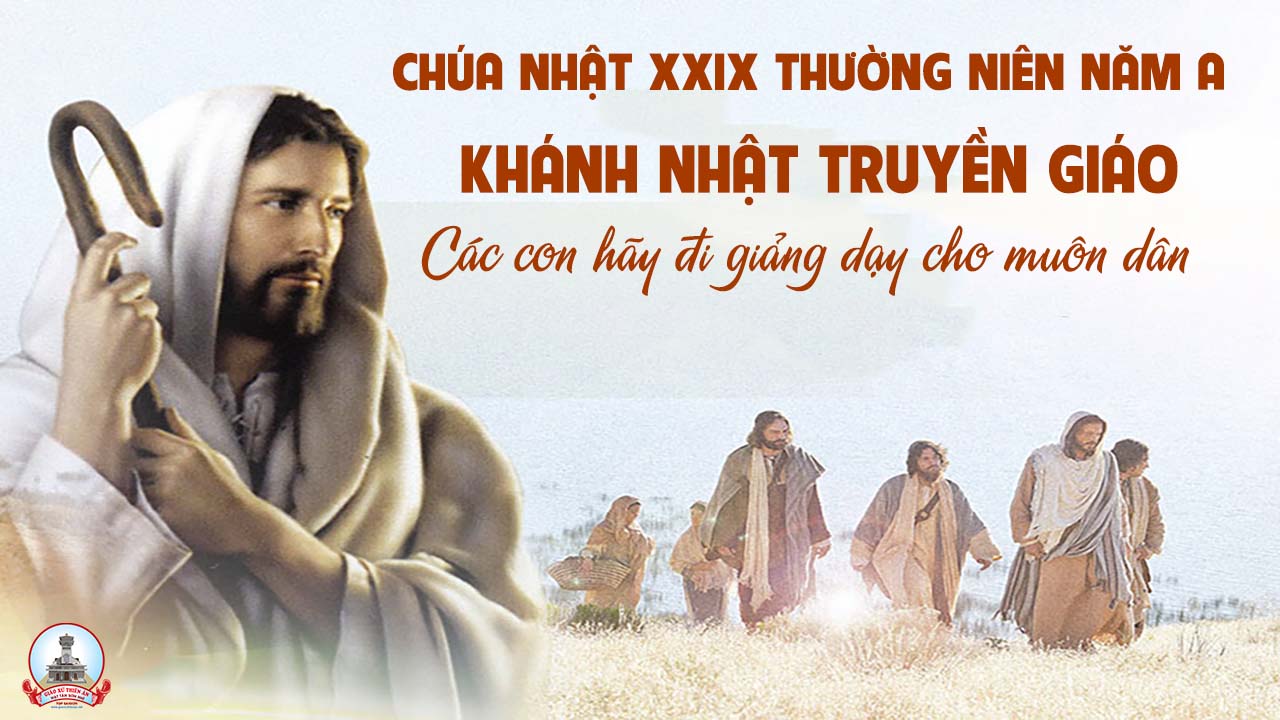 KINH TRUYỀN GIÁO
Lạy Cha là Thiên Chúa toàn năng./ Cha yêu thương sáng tạo và cứu độ muôn loài./ Cha đã sai con một làm người ở giữa chúng con./ Người đã hy sinh chịu chết và phục sinh/
Để quy tụ tất cả muôn loài vào nước Cha./ Cha đã gửi Thánh Thần đến/ Để xây dựng một cộng đồng nhân loại mới,/ biết yêu thương và hiệp nhất/ theo hình ảnh Thiên Chúa Ba Ngôi.
Giờ đây,/ chúng con cảm tạ Cha/ vì hồng ân cứu độ Cha đã thương ban cho chúng con./ Xin Cha thắp lên ngọn lửa tình yêu trong tâm hồn chúng con,/ và dạy chúng con biết chiêm ngắm và bước theo Đức Ki-tô/
Trên con đường loan báo Tin Mừng cho muôn dân nước,/ Xin dạy chúng con biết yêu thương và phục vụ,/ biết chia sẻ của cải tinh thần và vật chất cho người nghèo khổ và bất hạnh,/
biết góp phần vào việc mở mang nước Cha./ Nhờ lời chuyển cầu của Đức Mẹ Maria Lavang,/ xin Cha làm cho chúng con trở nên những chứng nhân Tin Mừng,/ hôm nay và mãi mãi Amen.
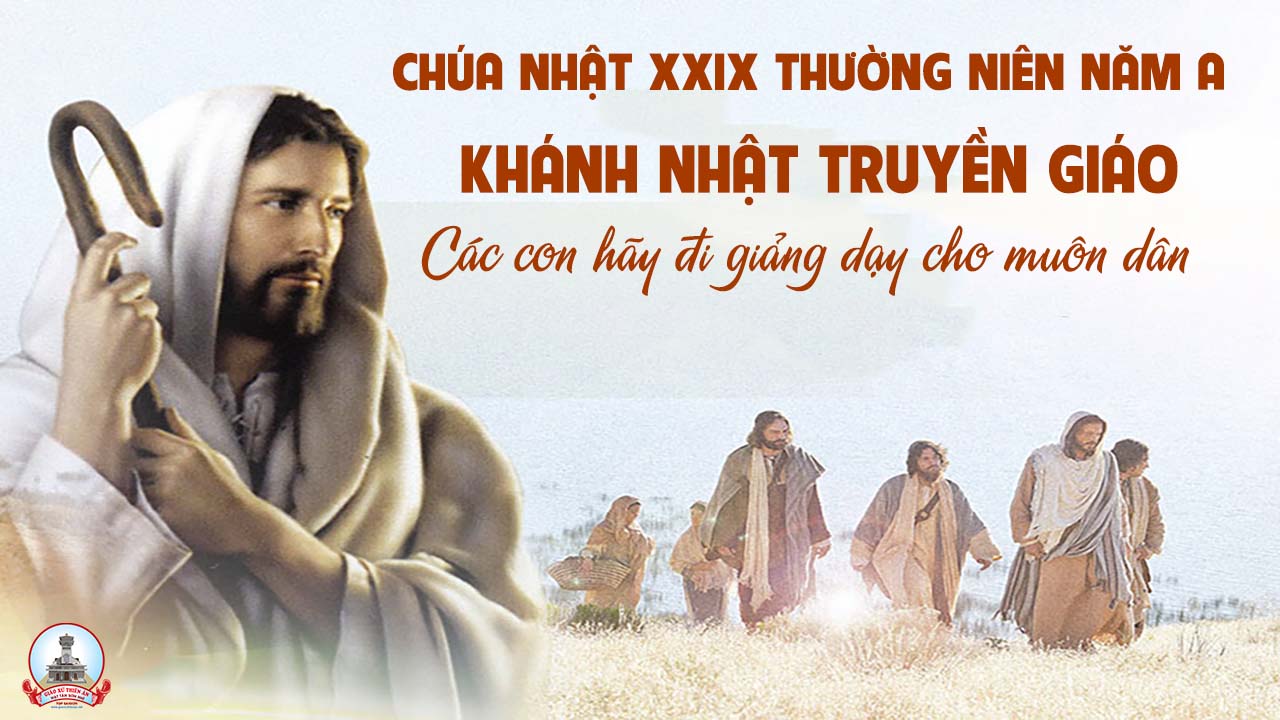 Ca Nhập LễĐẹp ThayLm. Mi Trầm
Đk: (Đẹp thay) Ôi đẹp thay những bước chân gieo mầm cứu rỗi. (Đẹp thay) Ôi đẹp thay những bước chân rảo khắp đường đời. (Ai gieo trong lệ sầu) Sẽ gặt trong vui sướng. (Ai gieo trong nước mắt) Sẽ về giữa tiếng cười…
… Ôi đẹp thay những bước chân tiến vào giữa lòng thế giới, loan tình thương, tình thương Chúa Trời, loan niềm vui, niềm vui cứu đời, cho mọi người và mọi nơi.
Tk1: Ôi đồng lúa mênh mông phơi mình dưới nắng hồng lúa đã trổ bông dâng ngàn sức sống. Người đi trong nước mắt, và người về trong câu ca, tay ôm bó lúa lòng mừng bao la.
Đk: (Đẹp thay) Ôi đẹp thay những bước chân gieo mầm cứu rỗi. (Đẹp thay) Ôi đẹp thay những bước chân rảo khắp đường đời. (Ai gieo trong lệ sầu) Sẽ gặt trong vui sướng. (Ai gieo trong nước mắt) Sẽ về giữa tiếng cười…
… Ôi đẹp thay những bước chân tiến vào giữa lòng thế giới, loan tình thương, tình thương Chúa Trời, loan niềm vui, niềm vui cứu đời, cho mọi người và mọi nơi.
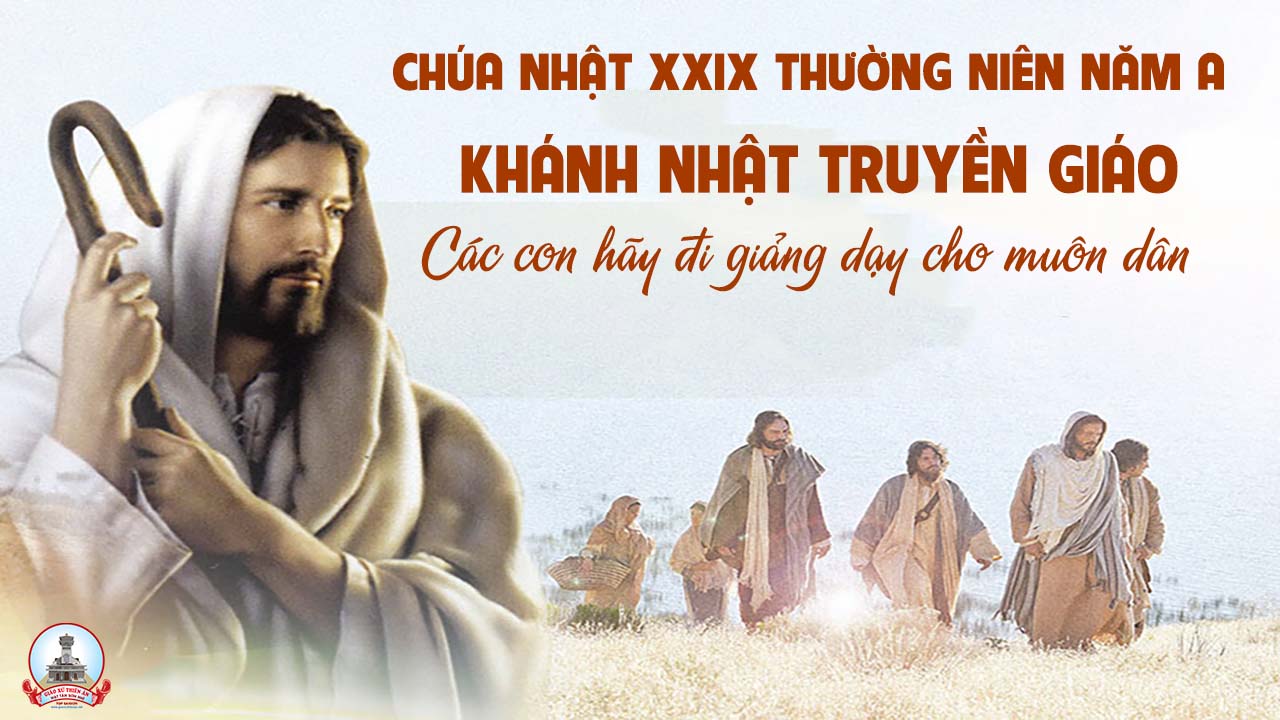 KINH VINH DANH
Ca Lên Đi 2
Chủ tế: Vinh danh Thiên Chúa trên các tầng trời. Và bình an dưới thế, bình an dưới thế cho người thiện tâm.
Chúng con ca ngợi Chúa. Chúng con chúc tụng Chúa. Chúng con thờ lạy Chúa. Chúng con tôn vinh Chúa. Chúng con cảm tạ Chúa vì vinh quang cao cả Chúa.
Lạy Chúa là Thiên Chúa, là Vua trên trời, là Chúa Cha toàn năng. Lạy Con Một Thiên Chúa, Chúa Giê-su Ki-tô.
Lạy Chúa là Thiên Chúa, là Chiên Thiên Chúa, là Con Đức Chúa Cha. Chúa xoá tội trần gian, xin thương, xin thương, xin thương xót chúng con.
Chúa xoá tội trần gian, xin nhận lời chúng con cầu khẩn. Chúa ngự bên hữu Đức Chúa Cha, xin thương, xin thương, xin thương xót chúng con.
Vì lạy Chúa Giê-su Ki-tô, chỉ có Chúa là Đấng Thánh, chỉ có Chúa là Chúa, chỉ có Chúa là Đấng Tối Cao, cùng Đức Chúa Thánh Thần trong vinh quang Đức Chúa Cha. A-men. A-men.
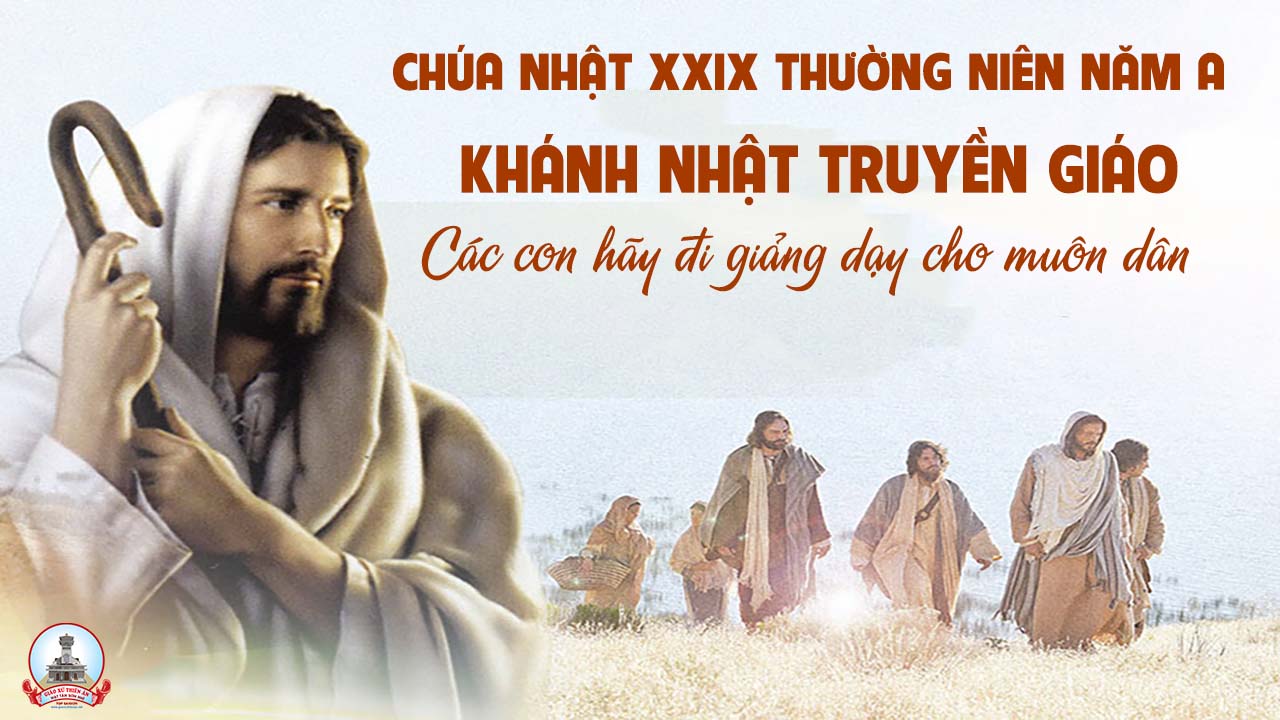 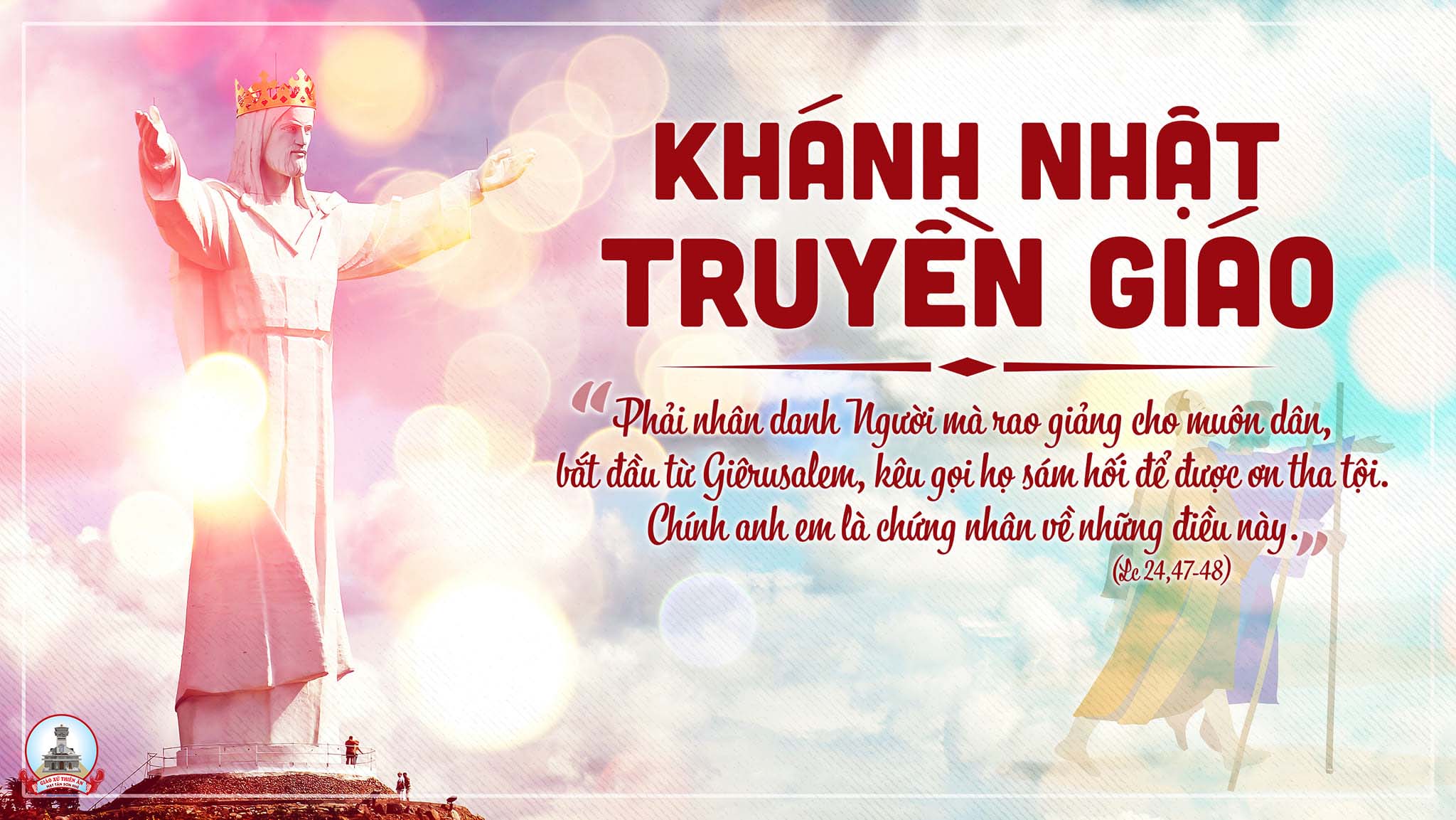 Thánh Vịnh 116Chúa Nhật XXIX Thường Niên Năm AKhánh Nhật Truyền GiáoLm. Kim Long02 Câu
Đk: Hãy đi rao giảng Tin Mừng khắp thế gian.
Tk1: Vạn quốc hỡi mừng chúc Chúa đi, ngàn dân ơi hãy tán dương Ngài.
Đk: Hãy đi rao giảng Tin Mừng khắp thế gian.
Tk2: Vì tình Chúa mạnh mẽ thiết tha, lòng trung tín bền vững muôn đời.
Đk: Hãy đi rao giảng Tin Mừng khắp thế gian.
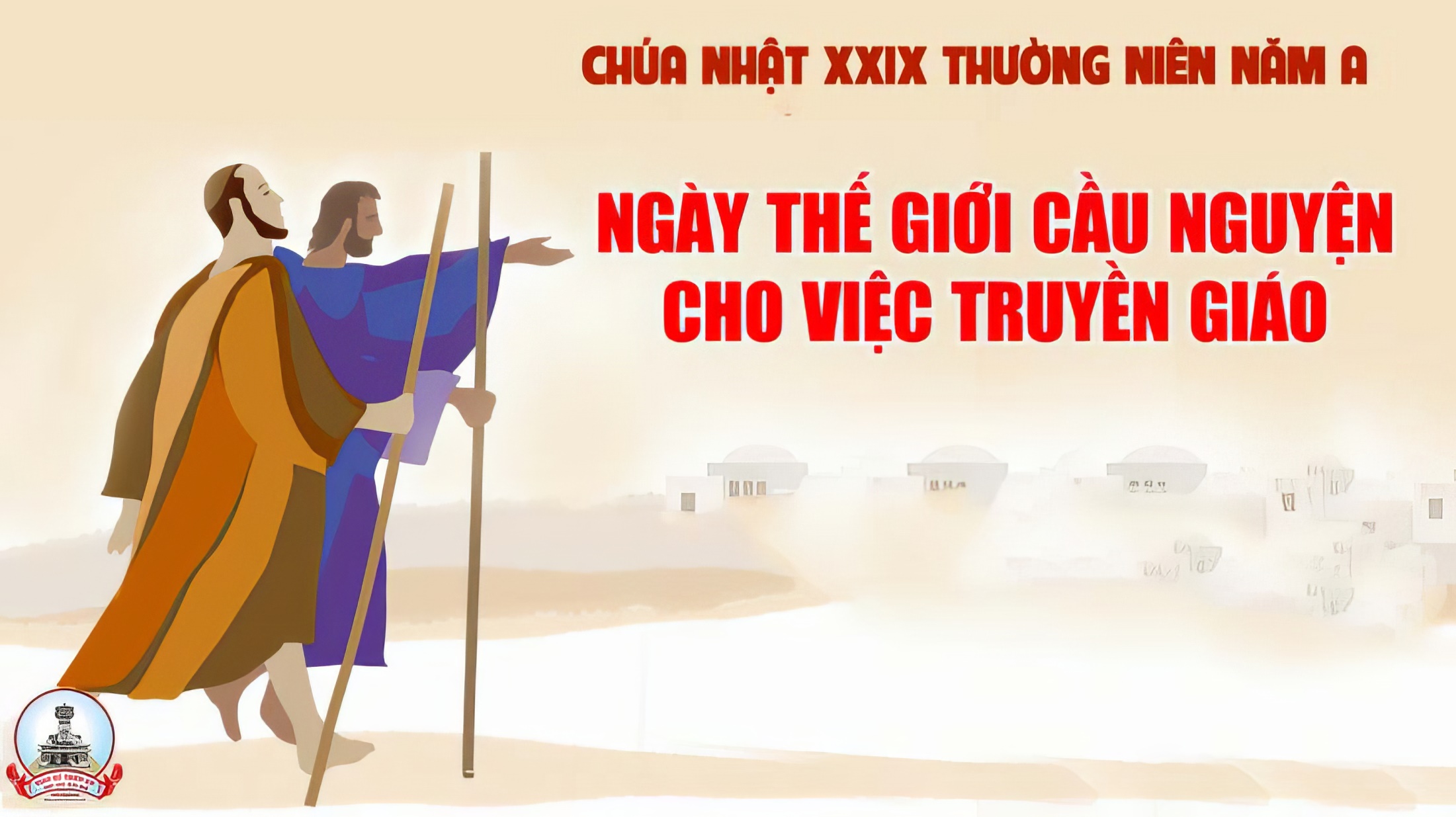 Alleluia - Alleluia:
Chúa nói: Các con hãy ra đi giảng dạy muôn dân, và đây Thầy ở cùng các con mọi ngày cho đến tận thế.
Alleluia …
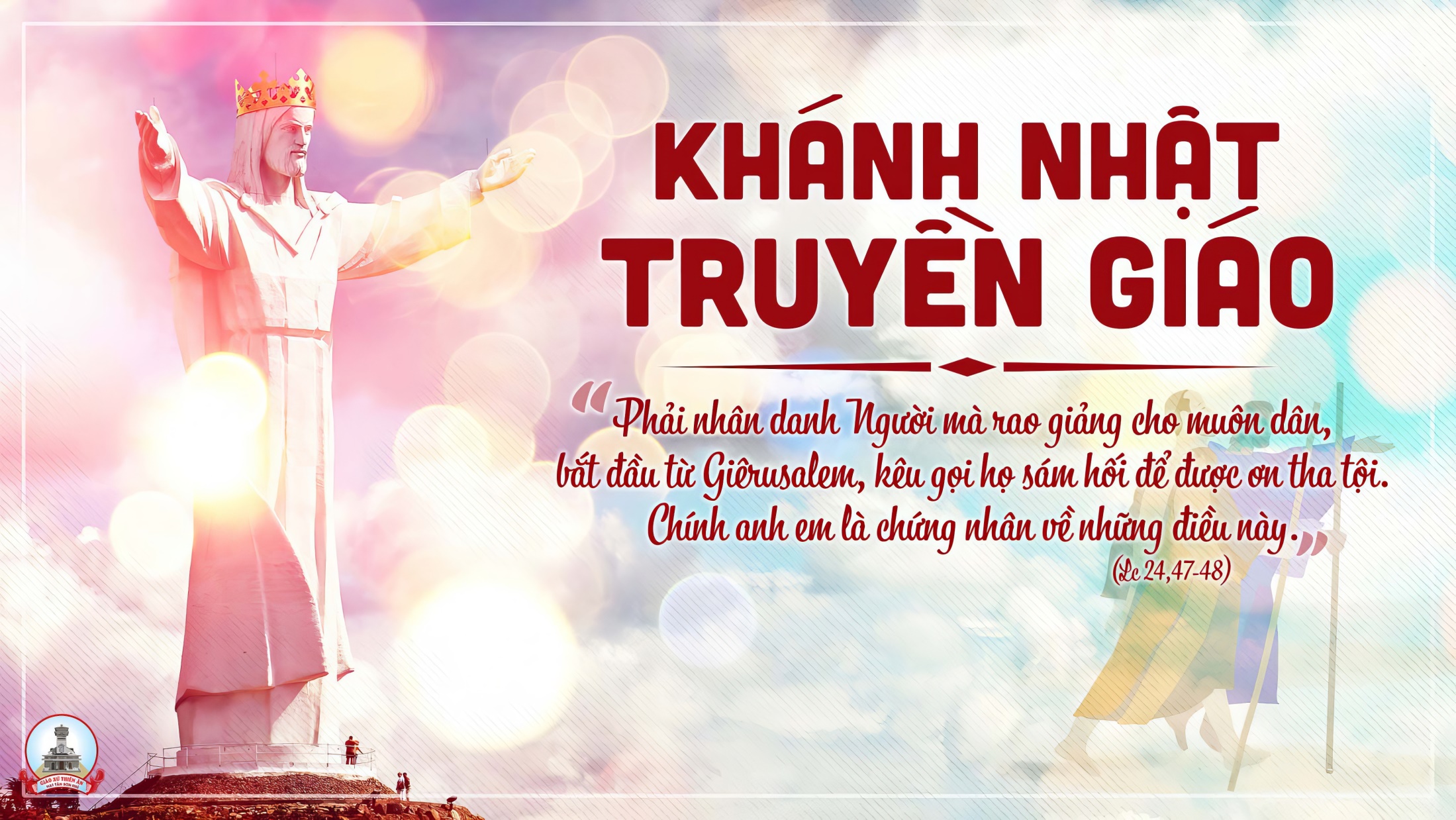 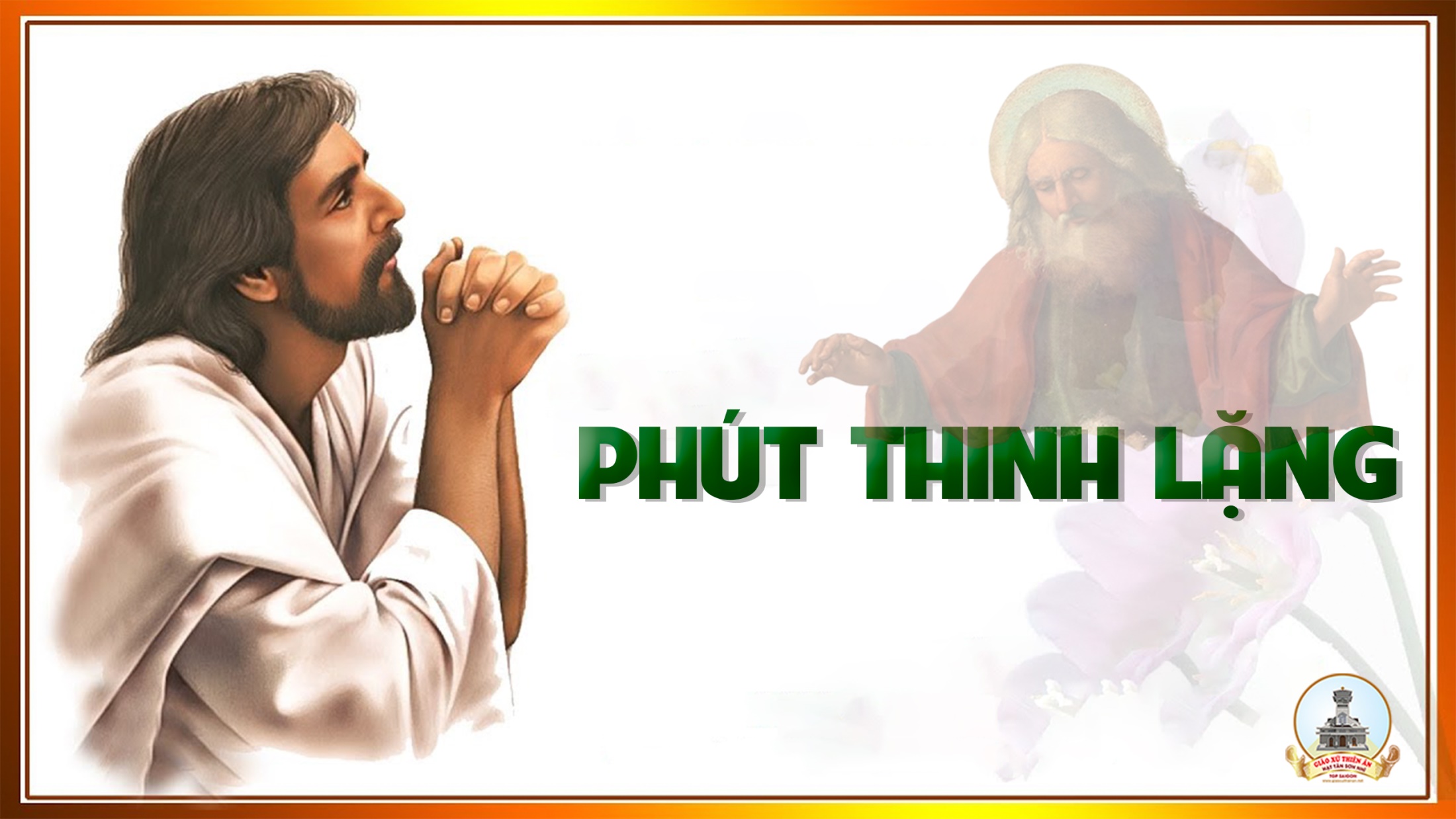 KINH TIN KÍNH
Tôi tin kính một Thiên Chúa là Cha toàn năng, Đấng tạo thành trời đất, muôn vật hữu hình và vô hình.
Tôi tin kính một Chúa Giêsu Kitô, Con Một Thiên Chúa, sinh bởi Đức Chúa Cha từ trước muôn đời.
Người là Thiên Chúa bởi Thiên Chúa, Ánh Sáng bởi Ánh Sáng, Thiên Chúa thật bởi Thiên Chúa thật,
được sinh ra mà không phải được tạo thành, đồng bản thể với Đức Chúa Cha. Nhờ Người mà muôn vật được tạo thành.
Vì loài người chúng ta và để cứu độ chúng ta, Người đã từ trời xuống thế.
Bởi phép Đức Chúa Thánh Thần, Người đã nhập thể trong lòng Trinh Nữ Maria, và đã làm người.
Người chịu đóng đinh vào thập giá vì chúng ta, thời quan Phongxiô Philatô. Người chịu khổ hình và mai táng, ngày thứ ba Người sống lại như lời Thánh Kinh.
Người lên trời, ngự bên hữu Đức Chúa Cha, và Người sẽ lại đến trong vinh quang để phán xét kẻ sống và kẻ chết, Nước Người sẽ không bao giờ cùng.
Tôi tin kính Đức Chúa Thánh Thần là Thiên Chúa và là Đấng ban sự sống, Người bởi Đức Chúa Cha và Đức Chúa Con mà ra,
Người được phụng thờ và tôn vinh cùng với Đức Chúa Cha và Đức Chúa Con. Người đã dùng các tiên tri mà phán dạy.
Tôi tin Hội Thánh duy nhất thánh thiện công giáo và tông truyền.
Tôi tuyên xưng có một Phép Rửa để tha tội. Tôi trông đợi kẻ chết sống lại và sự sống đời sau. Amen.
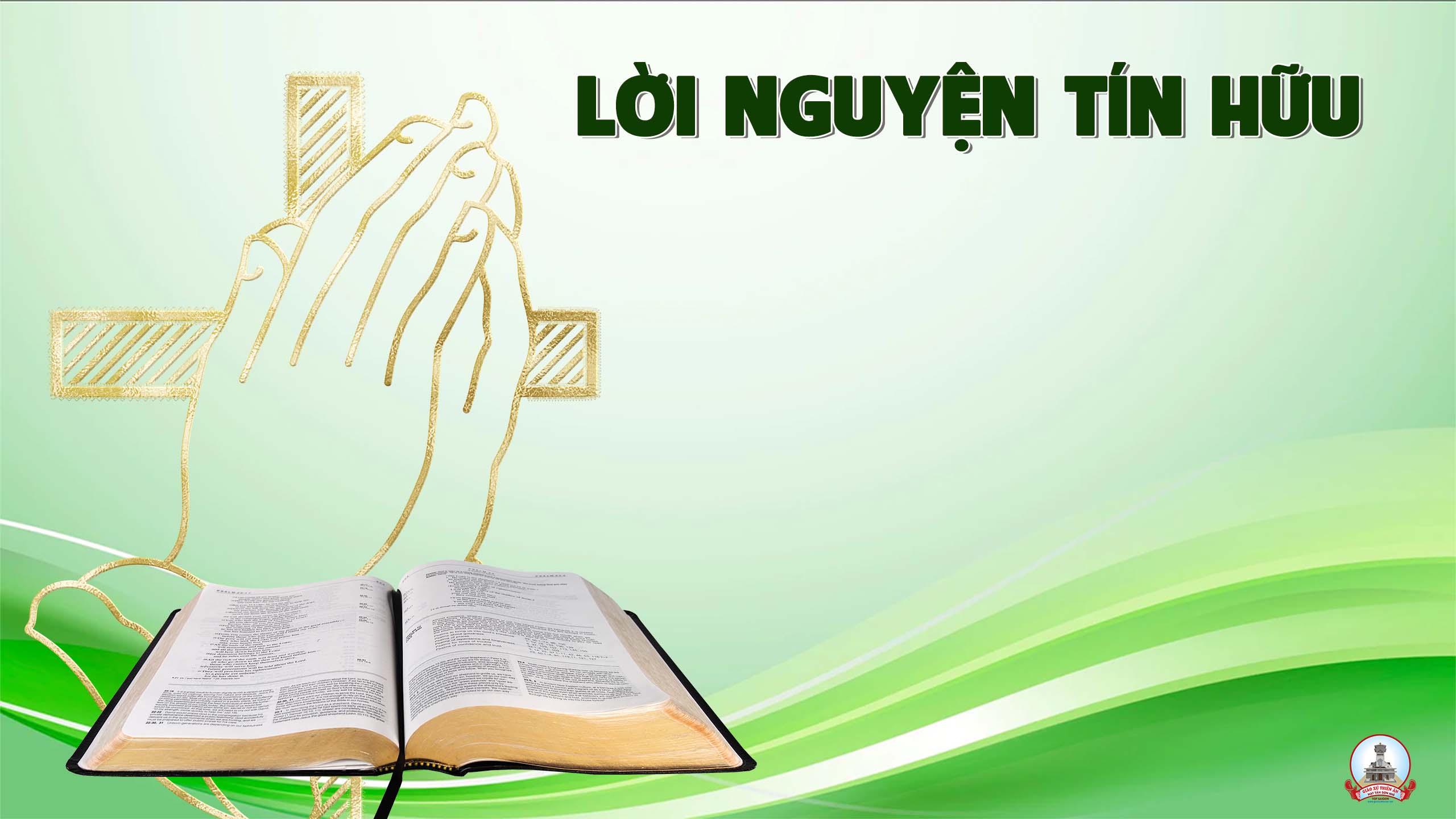 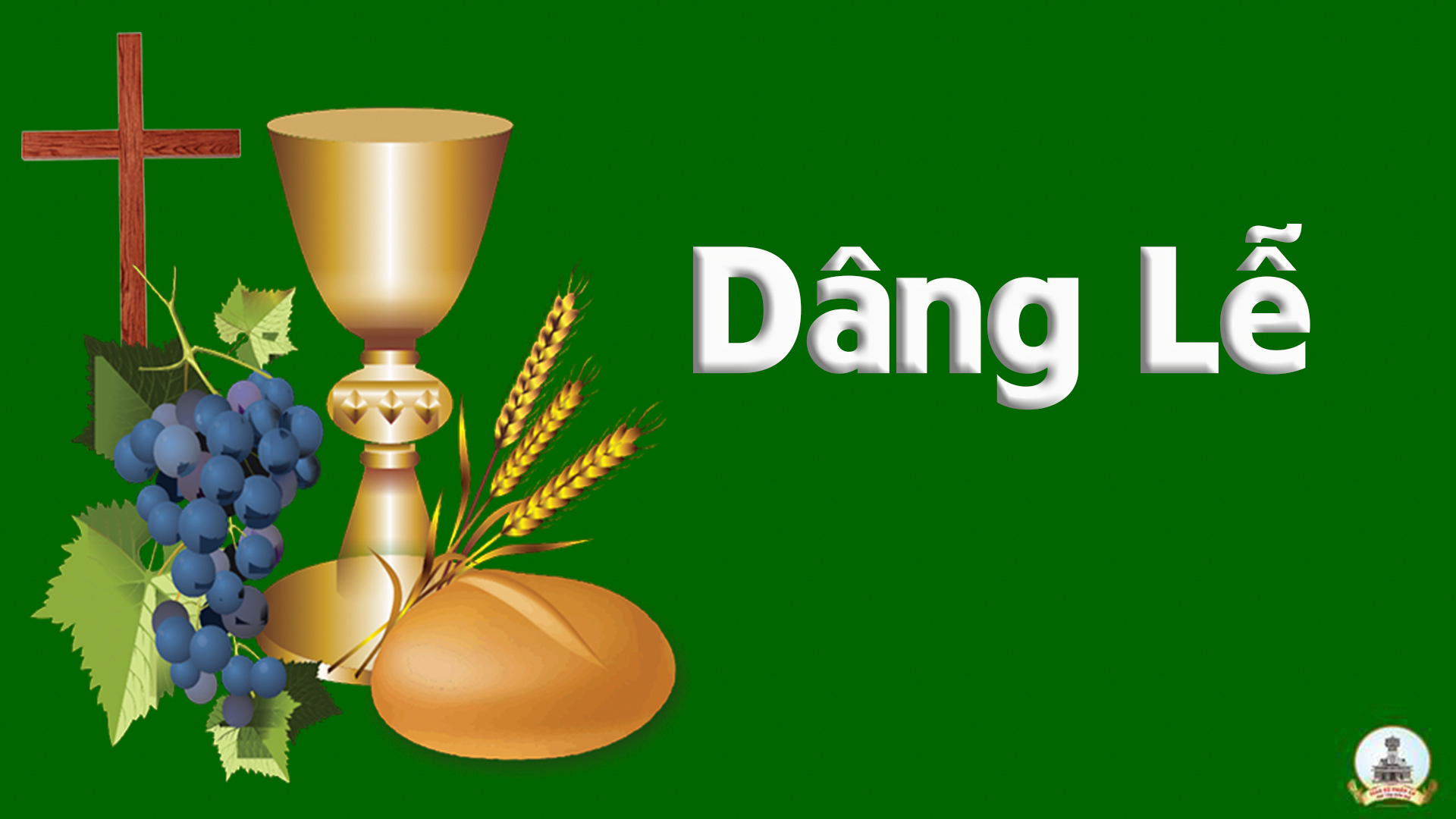 CỦA LỄ CON DÂNG
Thiên Lý
Tk1:  Đây lễ vật con dâng lên Chúa là tấm bánh ly rượu nho, do lao nhọc cuộc đời gian khó kính dâng về trước bàn thờ.
Đk: Xin dâng Ngài cuộc đời con đây, những gian lao ưu phiền tháng ngày. Nước mắt rơi trên đường sầu thương, đời con dãi nắng dầm sương…
… Xin dâng Ngài cuộc đời con đây, những khát mong như biển dâng đầy. Tiến Chúa đây là muôn tấm lòng, nguyện xinh thắm như bông hồng
Tk2: Đây lễ vật con dâng lên Chúa là trái chín thơm mộng mơ, như trong đời mộng đẹp tuổi thơ khắc ghi tình Chúa vô bờ.
Đk: Xin dâng Ngài cuộc đời con đây, những gian lao ưu phiền tháng ngày. Nước mắt rơi trên đường sầu thương, đời con dãi nắng dầm sương…
… Xin dâng Ngài cuộc đời con đây, những khát mong như biển dâng đầy. Tiến Chúa đây là muôn tấm lòng, nguyện xinh thắm như bông hồng
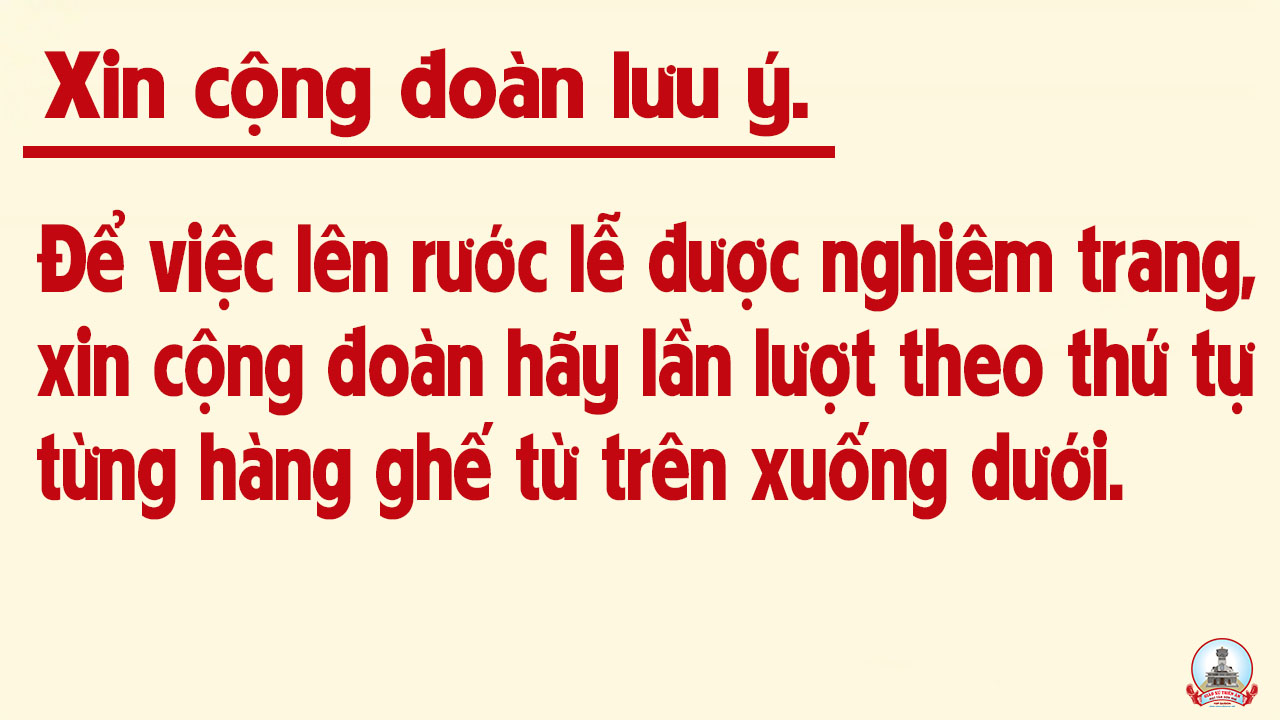 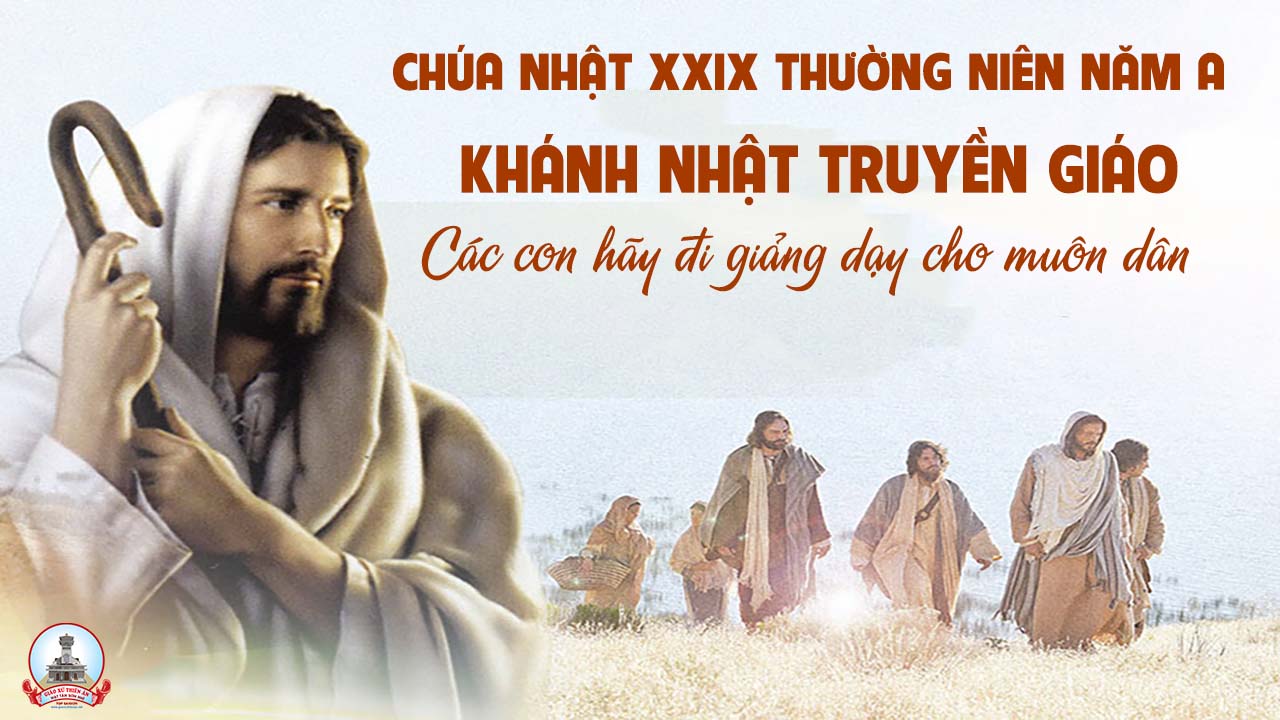 Ca Nguyện Hiệp LễTâm Nguyện Truyền GiáoGiang Tâm
Tk1: Lạy Chúa xưa Chúa phán rằng: “Lúa chín đầy đồng mà thợ gặt thì ít, anh em hãy xin Cha cho nhiều thợ gặt đến gặt lúa về.” Lạy Chúa xin sai con, nguyện hãy thương chọn con, sai con đi làm chứng nhân tình yêu Ngài đã ban tặng cho trần thế bao huyền siêu.
Đk: Bước theo Ngài cùng đến khắp mọi nơi, bước theo Ngài để rắc gieo niềm vui. Sống giữa đời làm chứng nhân tình yêu vô biên của Thiên Chúa. Với ước mong được dấn thân từ đây, hiến dâng Ngài tình mến yêu nồng say. Để Nước Trời trị đến cho ngày mai rực sáng Ánh Tin Mừng.
Tk2: “Này đây muối, muối ướp mặn đời, mong sao chẳng hề nhạt nhòa theo năm tháng, đây ánh sáng thế gian mong chẳng bao giờ tắt lịm giữa đời”. Lạy Chúa xin sai con vào giữa cuộc đời này, sai con gieo mầm sống Tin Mừng đây, tựa chút men tình yêu nồng thắm trong từng ngày.
Đk: Bước theo Ngài cùng đến khắp mọi nơi, bước theo Ngài để rắc gieo niềm vui. Sống giữa đời làm chứng nhân tình yêu vô biên của Thiên Chúa. Với ước mong được dấn thân từ đây, hiến dâng Ngài tình mến yêu nồng say. Để Nước Trời trị đến, cho trần gian rực sáng Ánh Tin Mừng.
Tk3: “Người thế sẽ biết anh em nên môn đệ Thầy vì tình yêu thương nhau. Anh em hãy yêu thương như Thầy mến yêu anh em đến cùng. Lạy Chúa xin cho con tình mến yêu nồng say, trao yêu thương dù có bao đổi thay, để thế nhân nhận ra vì Chúa là Tình Yêu.
Đk: Bước theo Ngài cùng đến khắp mọi nơi, bước theo Ngài để rắc gieo niềm vui. Sống giữa đời làm chứng nhân tình yêu vô biên của Thiên Chúa. Với ước mong được dấn thân từ đây, hiến dâng Ngài tình mến yêu nồng say. Để Nước Trời trị đến, cho trần gian rực sáng Ánh Tin Mừng.
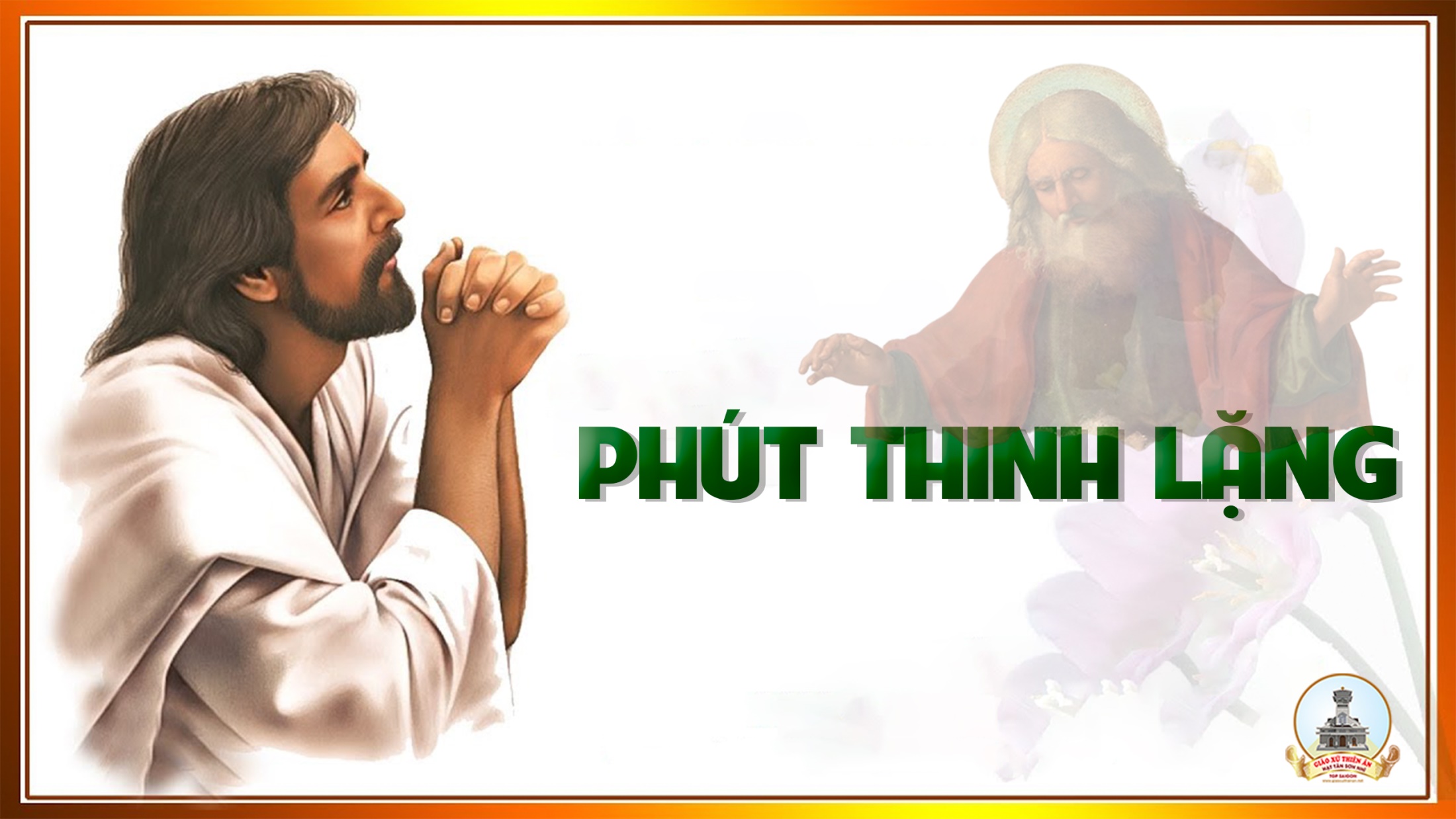 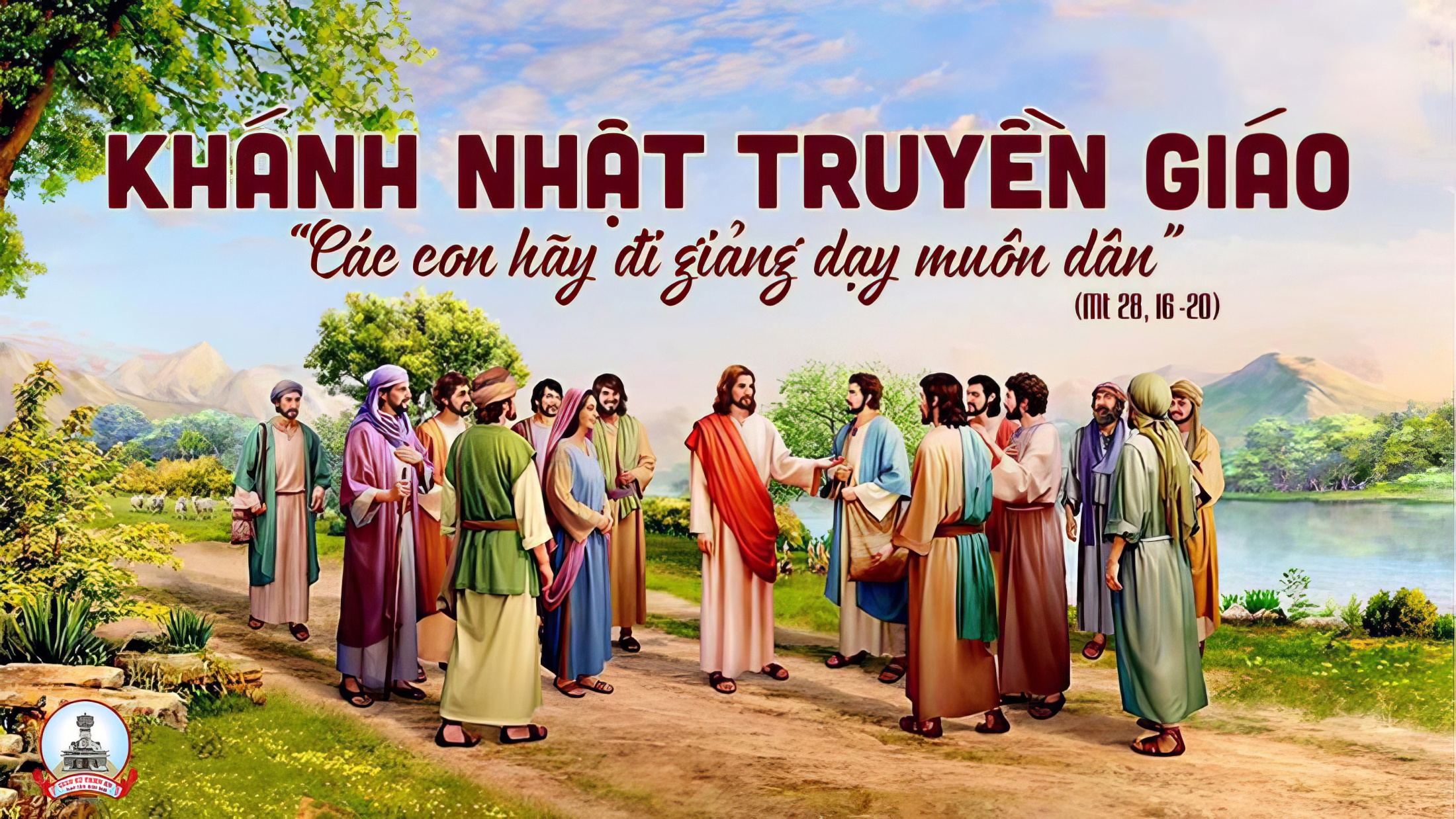 Ca Kết LễNày Chính ChúaPhạm Đức Tuấn
Đk: Này chính Chúa đã sai tôi đi. Sai tôi đi loan báo Tin Mừng. Này chính Chúa đã thánh hiến tôi. Sai tôi đi Ngài sai tôi đi.
Tk1: Sai tôi đến với người nghèo khó. Sai tôi đến với người lao tù. Mang Tin Mừng giải thoát: Thiên Chúa đã cứu tôi.
Đk: Này chính Chúa đã sai tôi đi. Sai tôi đi loan báo Tin Mừng. Này chính Chúa đã thánh hiến tôi. Sai tôi đi Ngài sai tôi đi.
Tk2: Sai tôi đến với người than khóc. Sai tôi đến với người âu sầu. Mang Tin Mừng an ủ: Thiên Chúa đã cứu tôi.
Đk: Này chính Chúa đã sai tôi đi. Sai tôi đi loan báo Tin Mừng. Này chính Chúa đã thánh hiến tôi. Sai tôi đi Ngài sai tôi đi.
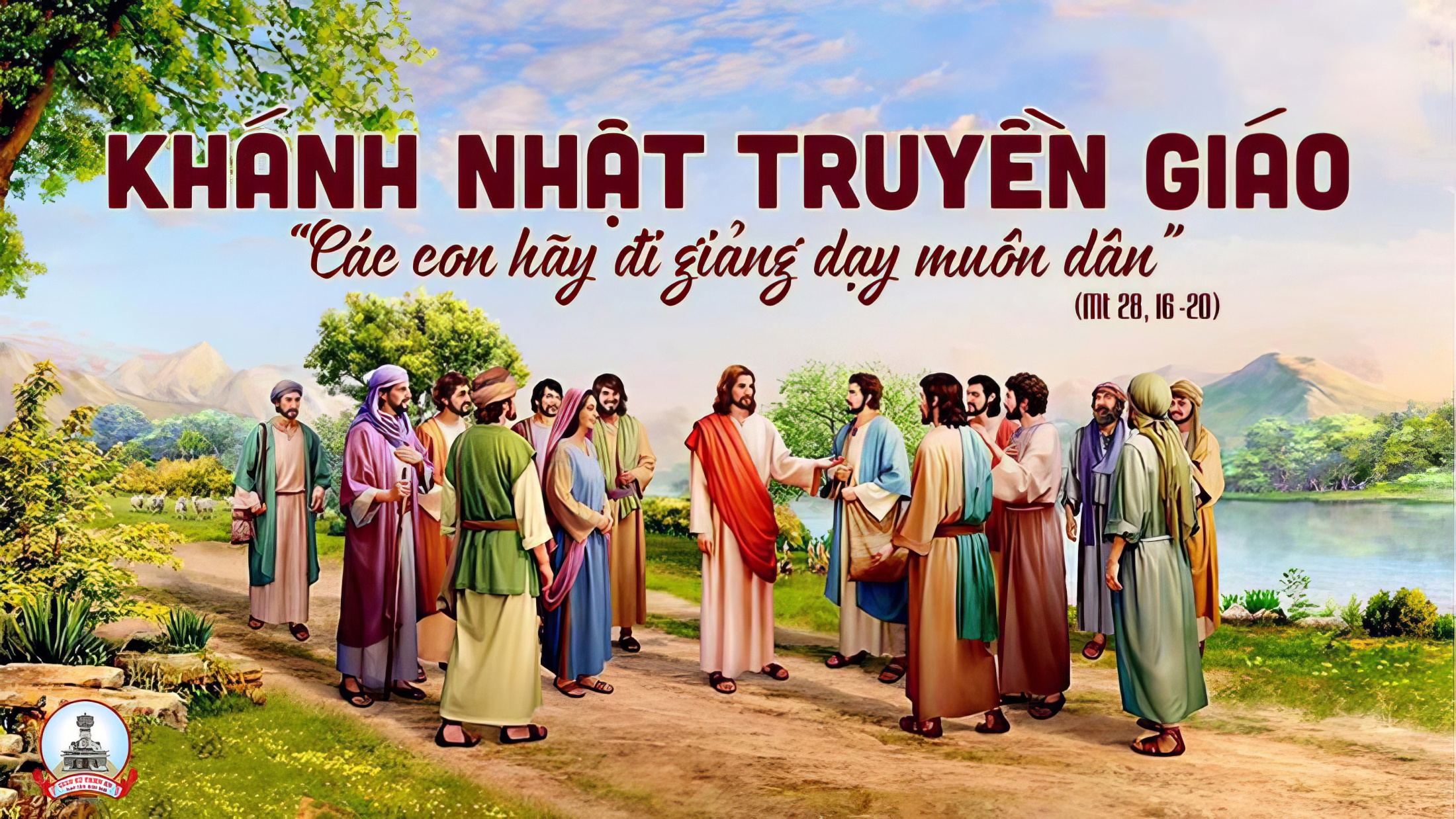